Стимулирование сбыта в рекламных кампаниях на примере гипермаркета «Глобус»
Инструменты интегрированных маркетинговых коммуникаций:
Реклама
Паблик рилейшенз
Личные продажи
Стимулирование сбыта
Прямой маркетинг
Адресаты стимулирующих мероприятий:
Потребители
Торговые посредники
Торговый персонал
Цели стимулирования:
Познакомить с новым продуктом
«Подтолкнуть» потребителя к покупке
Снизить временные колебания сбыта
Увеличить количество покупаемого товара
Поощрить постоянных покупателей
Продажа по сниженным ценам (скидка)
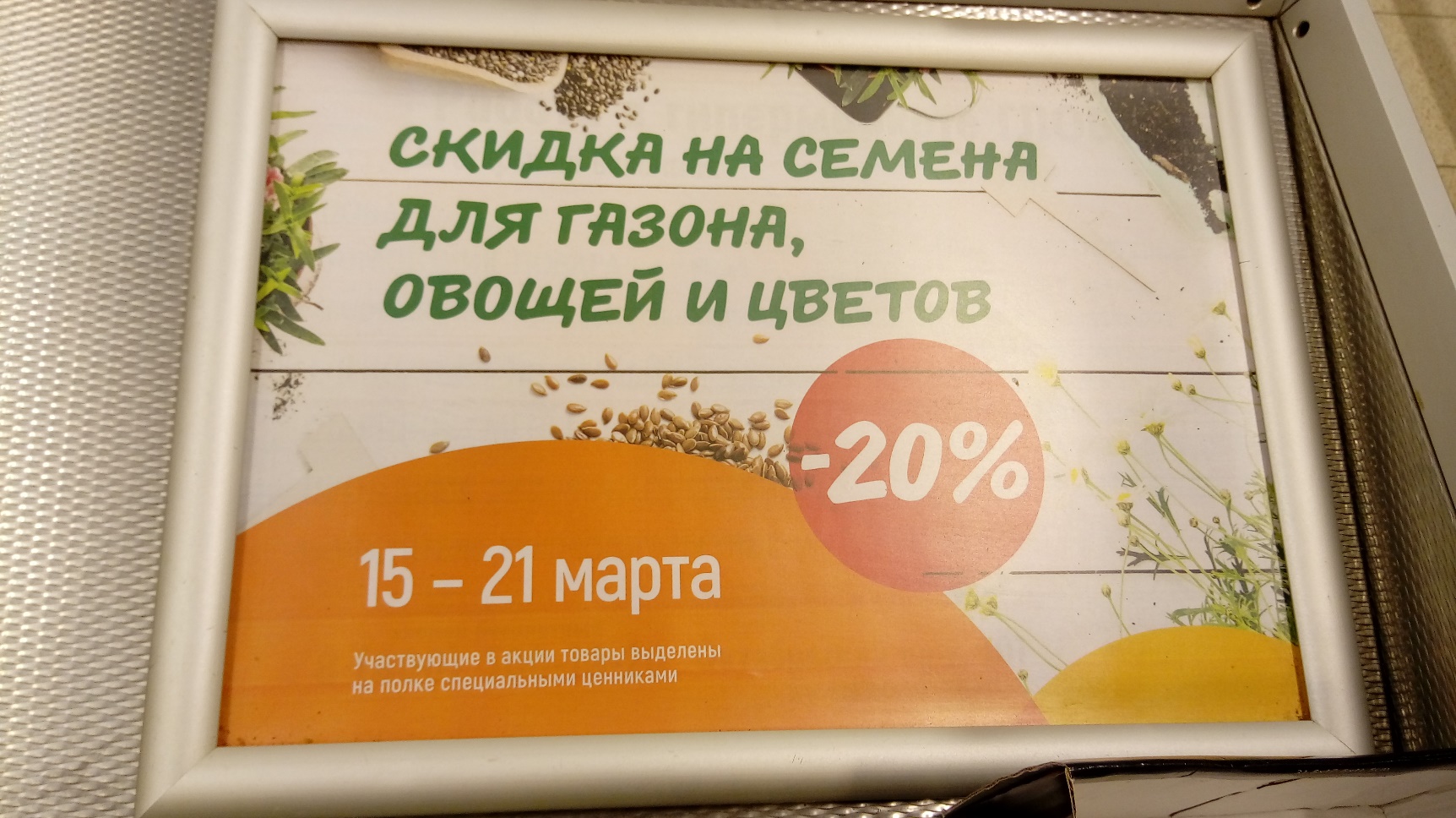 Установление новой цены товара
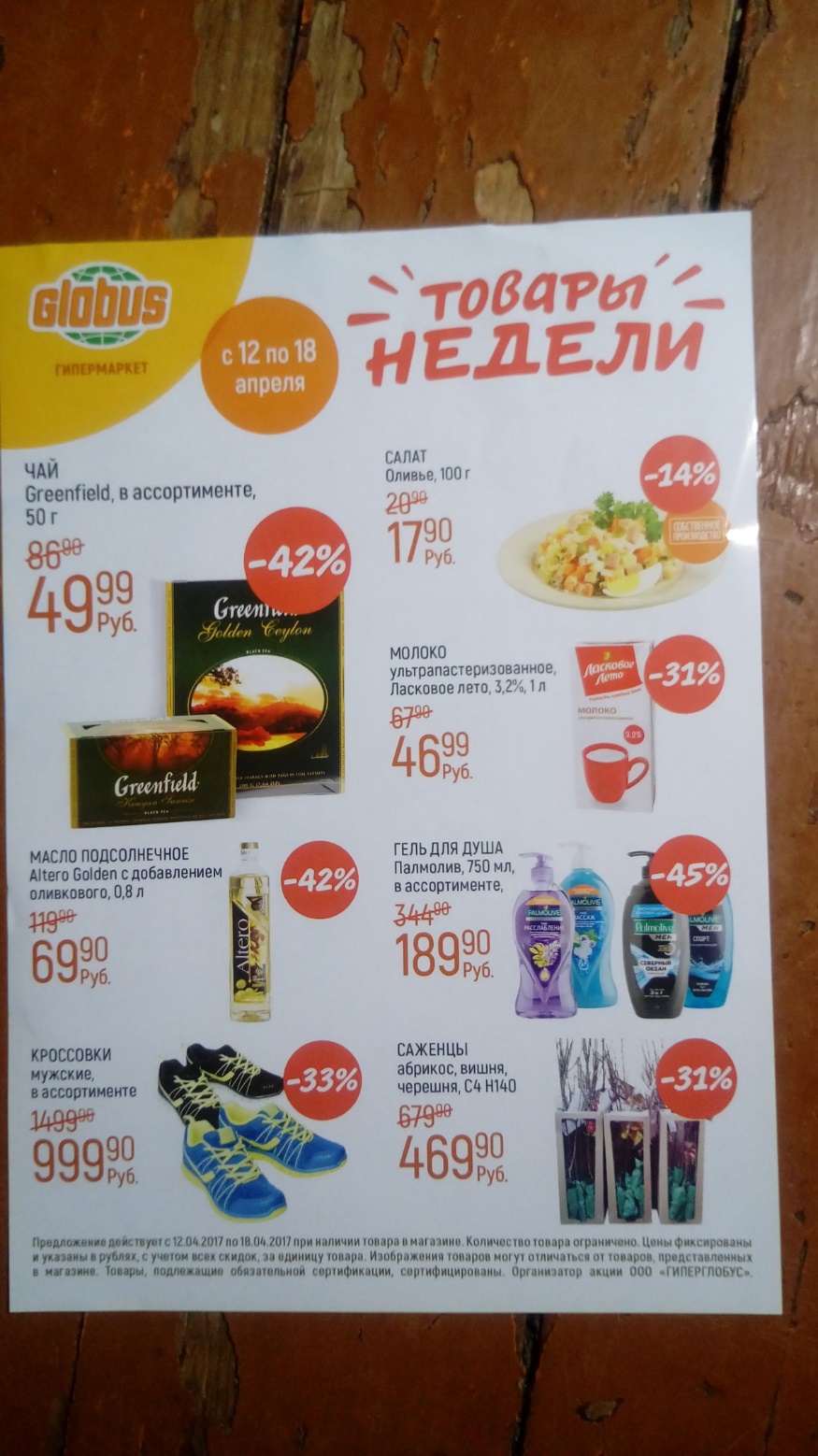 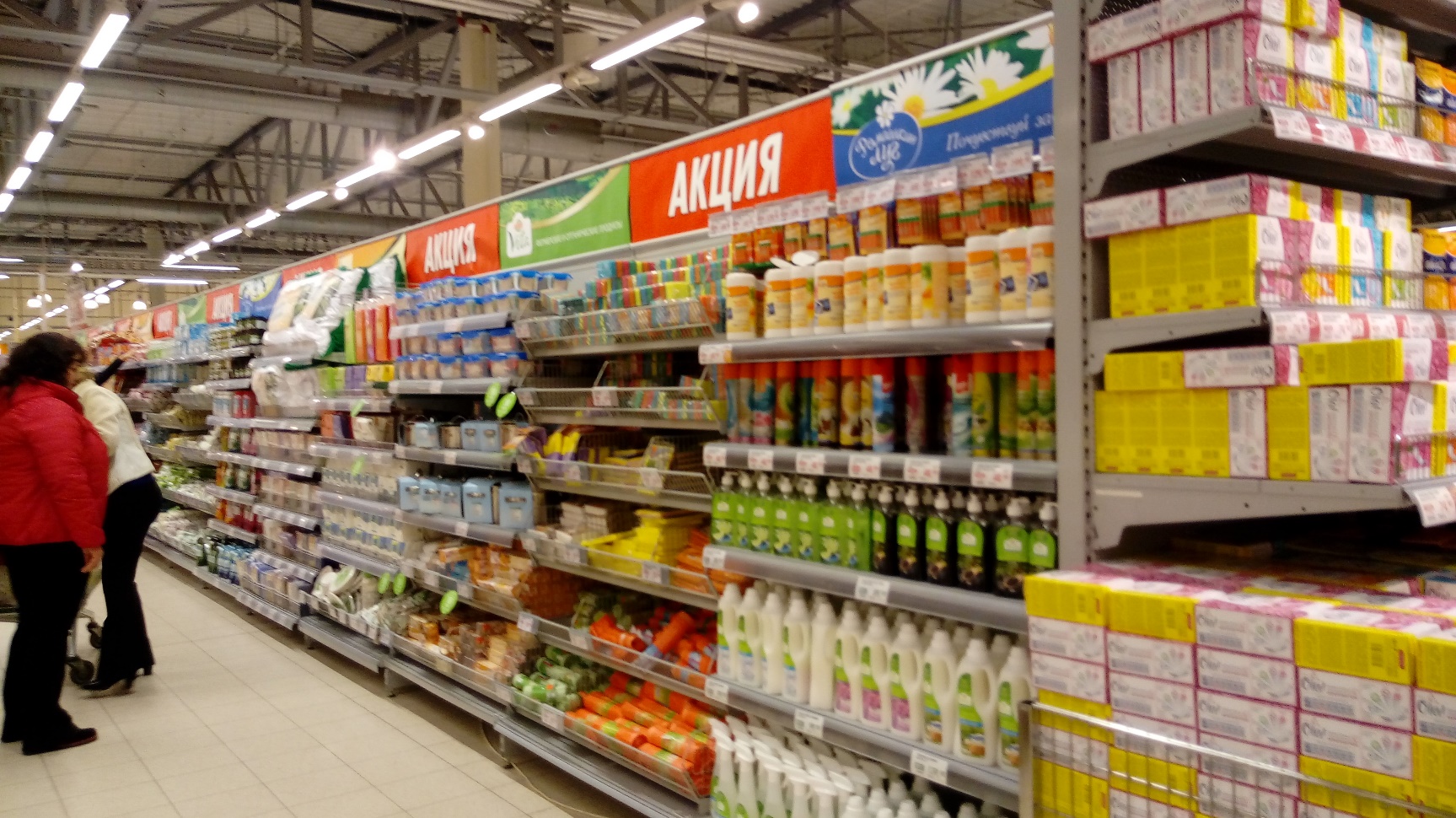 Проведение конкурсов
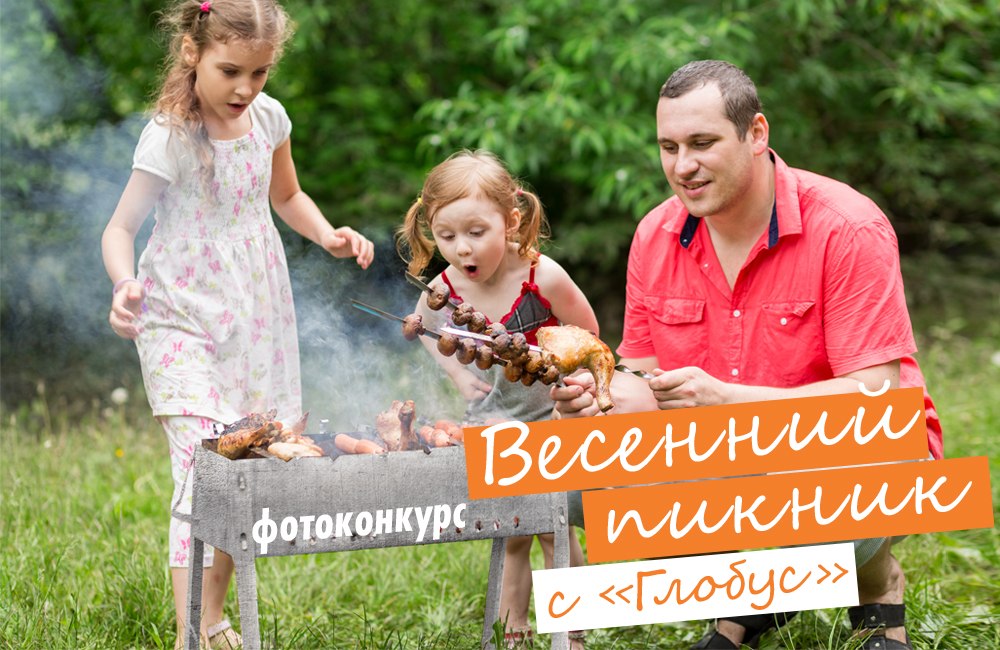 Демонстрация или дегустация товаров
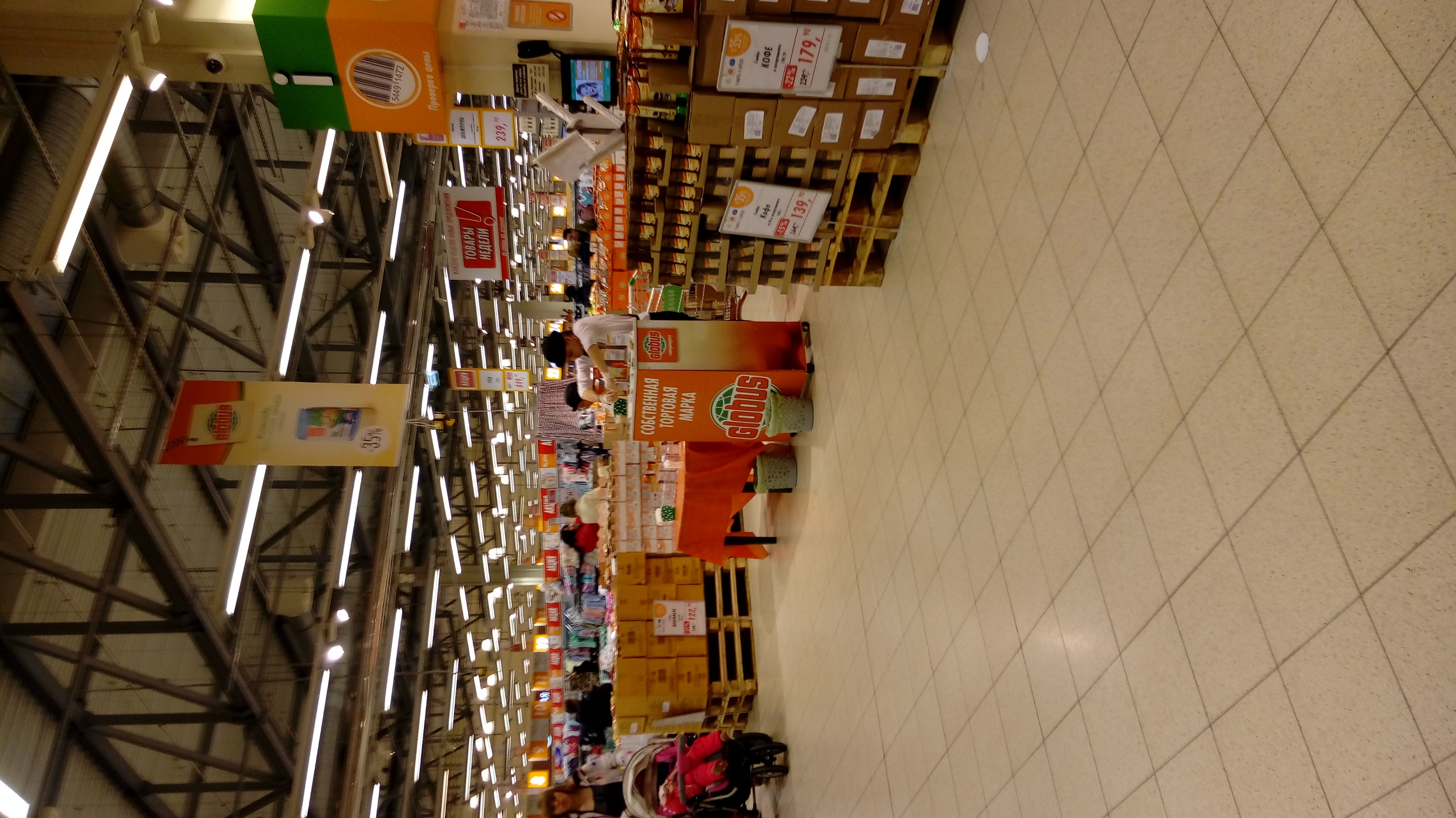 Распространение информационных материалов и предложений о скидках
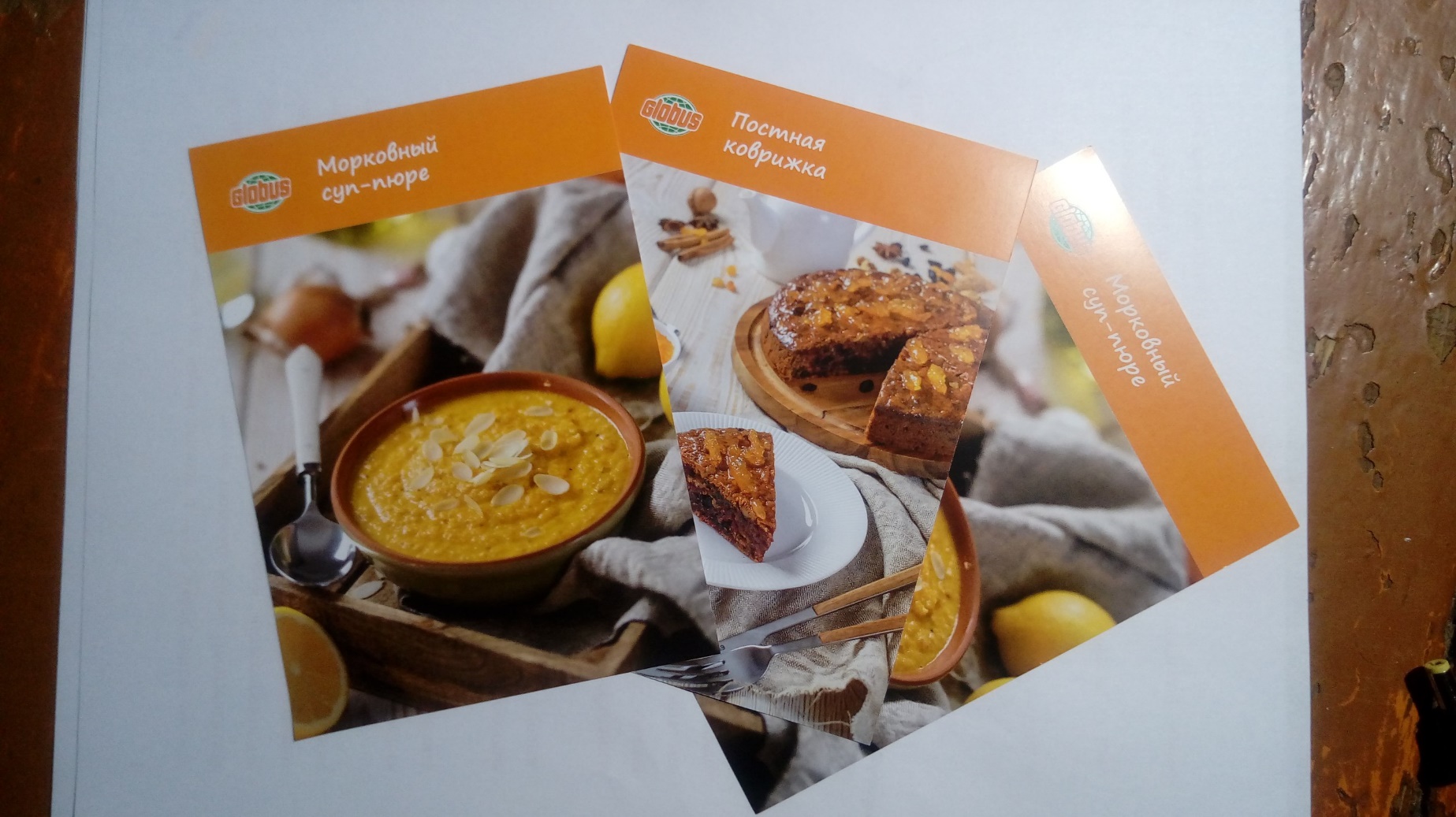 Непосредственное распространение информационных листков
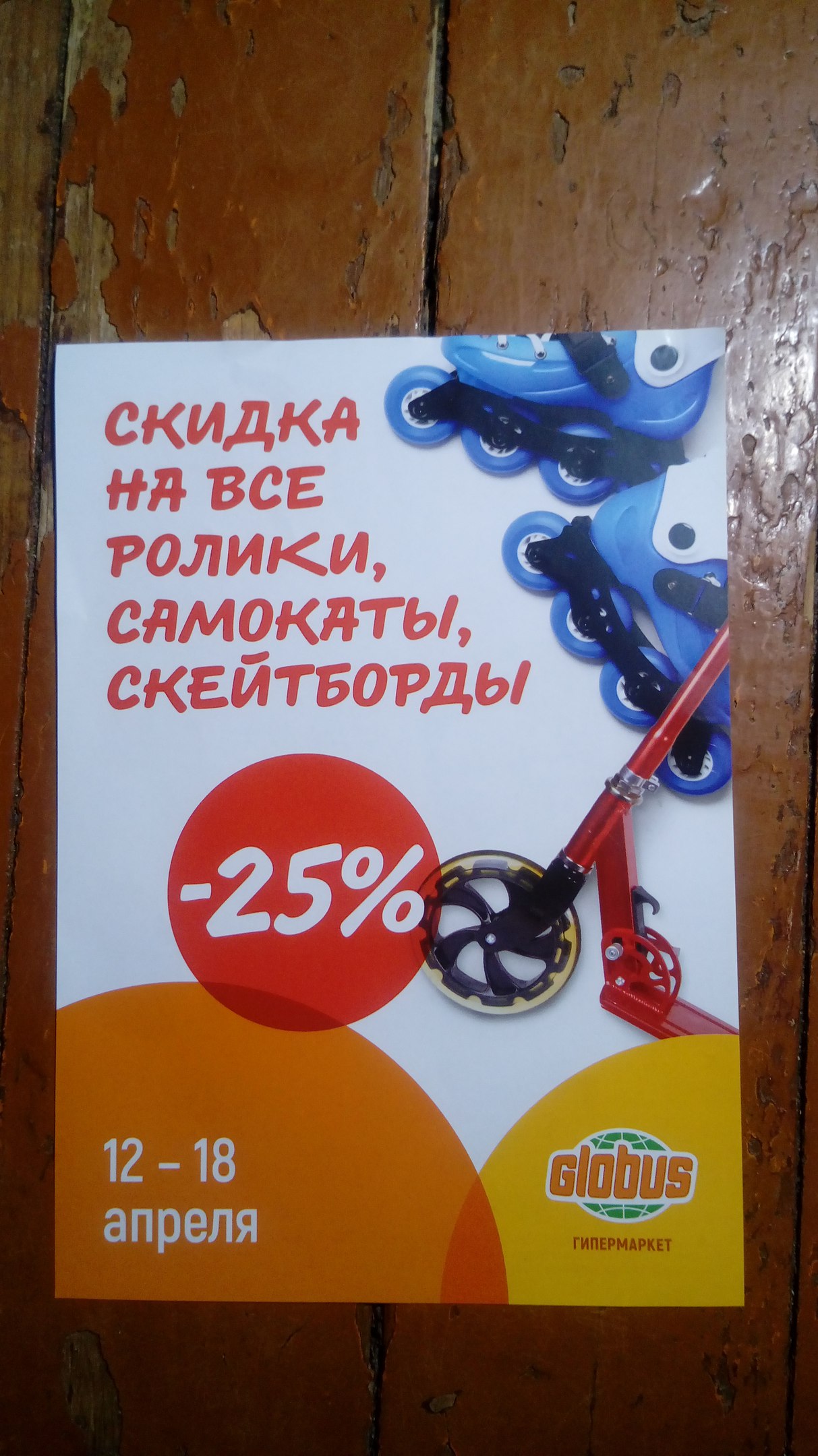 Купоны
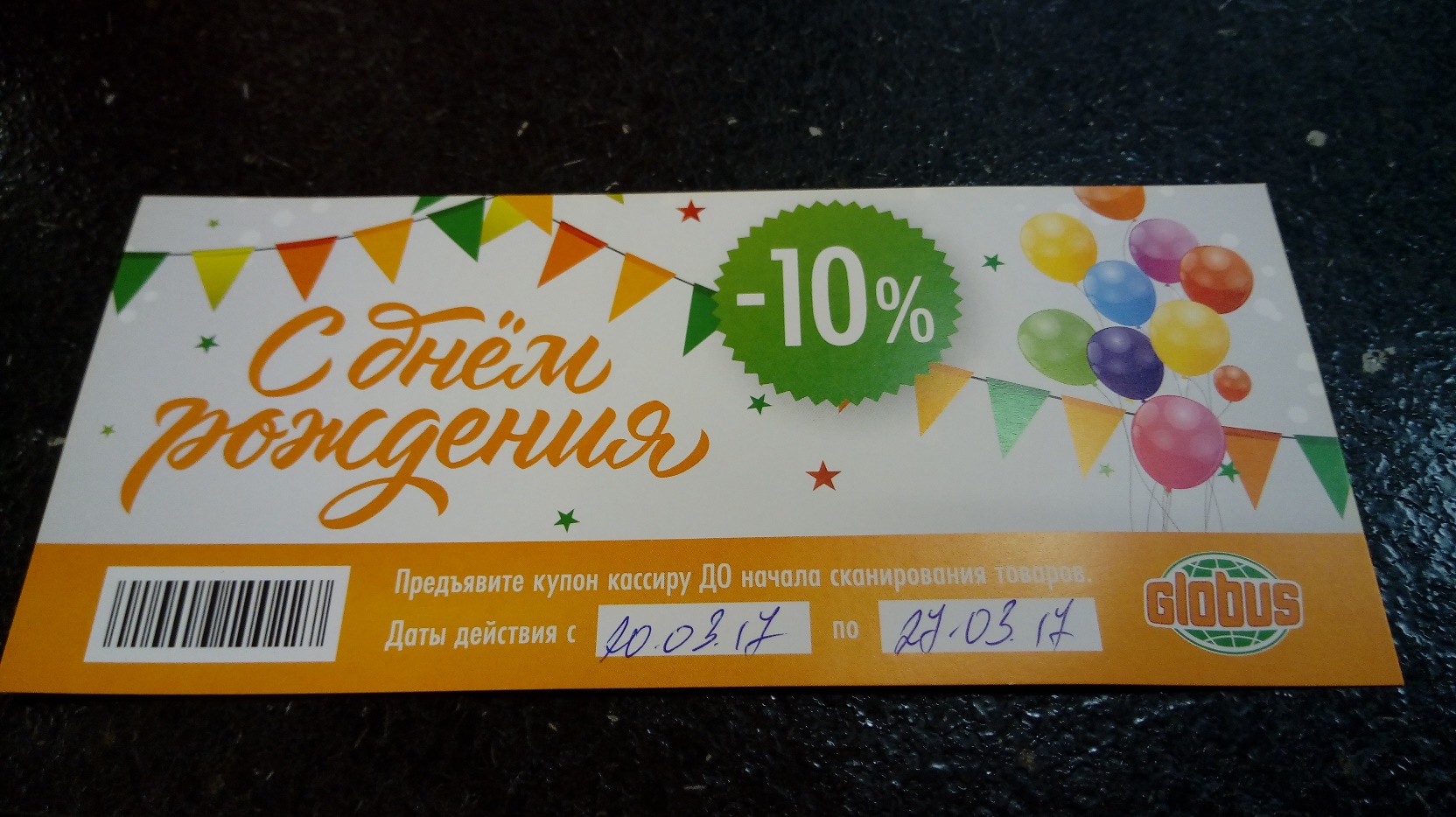 Купонные призы
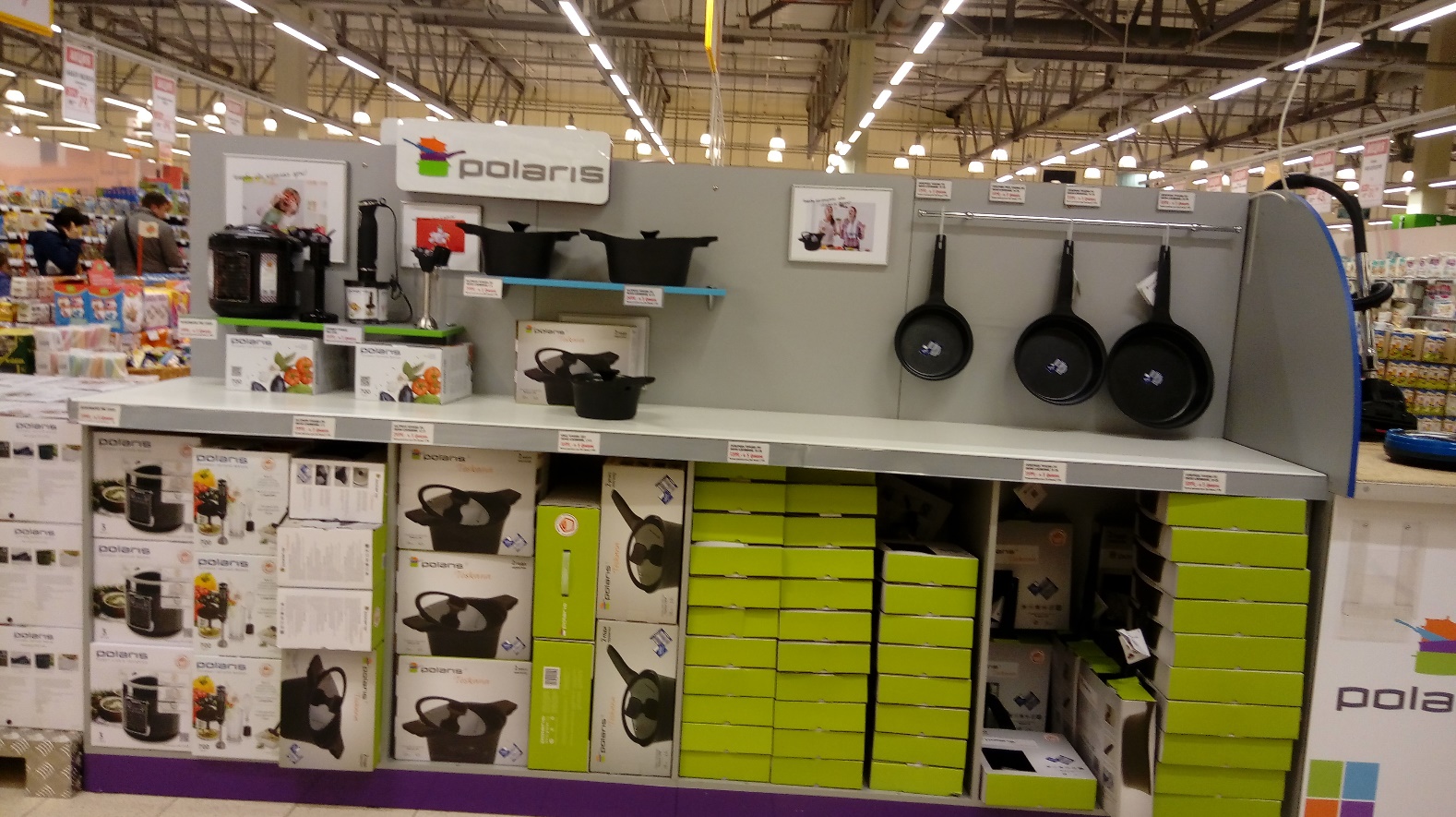 Выставки и ярмарки
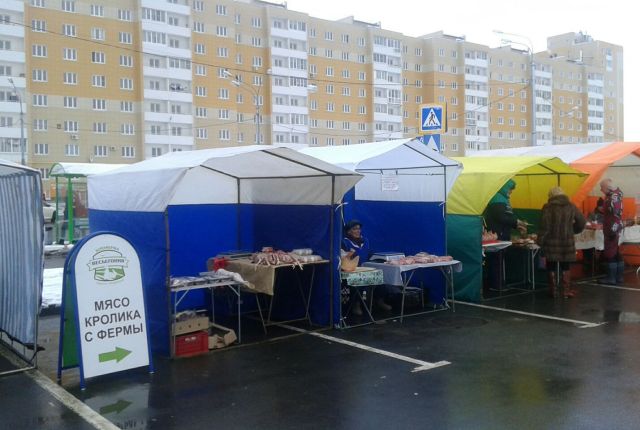 Преимущества мероприятий по стимулированию сбыта:
Личный контакт с потребителем
Формирование мотивации у потребителей
Сочетание стимулирование с рекламой и PR
Импульсивные сделки
Недостатки мероприятий по стимулированию сбыта:
Кратковременность проведения мероприятий
Обязательное рекламное сопровождение
Высокие расходы
Спасибо за внимание!